РАЗНООБРАЗИЕ 
НЕМЕТАЛЛОВ
Неметаллы - это химические элементы, которые могут проявлять свойства как окислительные ( принимают электроны), так и восстановительные (отдают электроны).
Исключения : фтор – только окислитель,
инертные газы – могут быть только восстановителями.
Соединения неметаллов.
Оксиды – кислотные 
                       SO3, SO2, CO2,  NO2 , P2O5 и др.
                    безразличные NO,CO,N2O и др.
Гидроксиды – только кислоты
                       H2SO4, H2SO3, H2CO3 и др.
Летучие водородные соединения – и кислотные, и основные свойства HCl, 
                            NH3 и др.
Элемент - IIIA
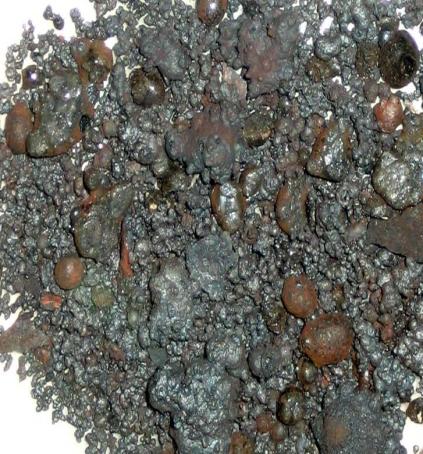 В
Элементы - IVA
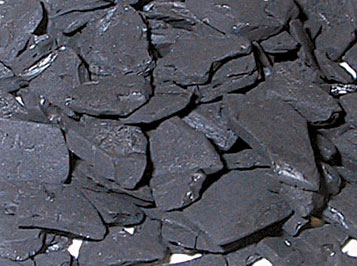 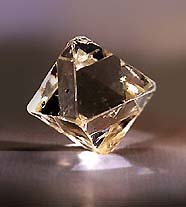 C - графит
С - алмаз
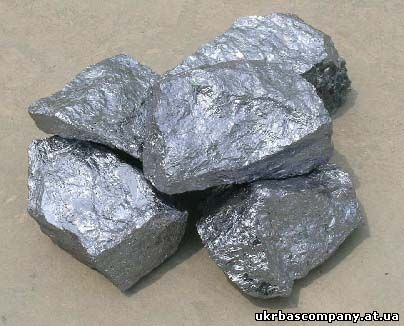 Si
Элементы -VA
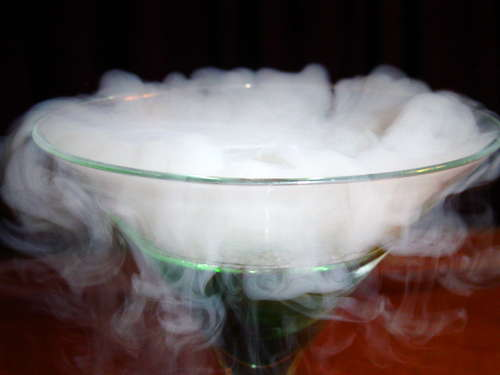 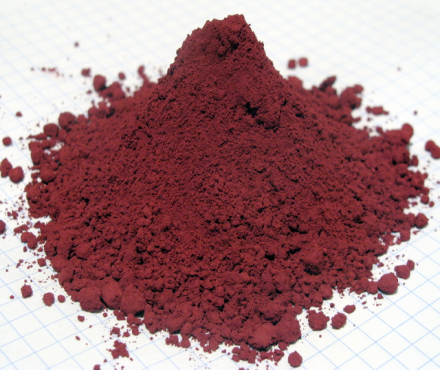 N2
P
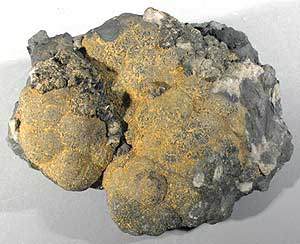 As
Халькогены -VIA
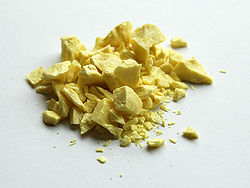 Кислород O2
S
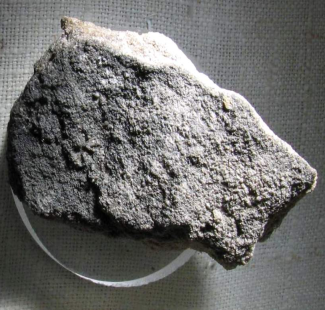 Se
Галогены -VIIA
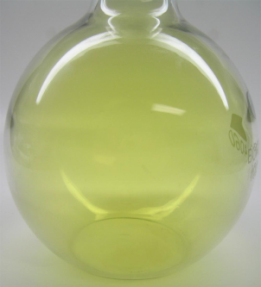 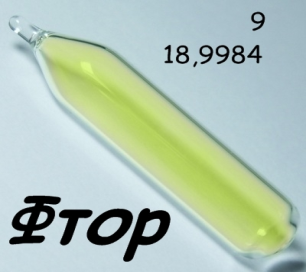 Cl2
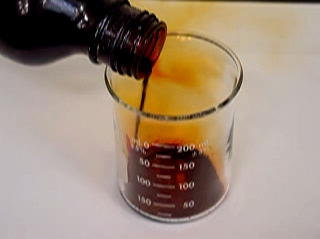 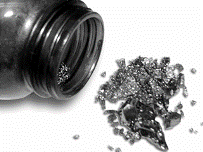 I2
Br2
Строение атомов и свойства неметаллов
1. Элементы расположены в главных  
    подгруппах III –VIII групп.
2. На последнем уровне 3 – 7(8) электронов.
3. Радиус атома:                      
             в периоде - уменьшается 
             в группе -    растёт 
 4. Неметаллические свойства:
             в периоде – усиливаются
             в группе -     ослабевают
Строение атомов и свойства неметаллов
5. Высокая электроотрицательность.
6. Принимают и отдают электроны с
       внешнего энергетического уровня.
7. Неметалл → кислотный оксид → 
       кислота
8. Летучие водородные соединения
Физические свойства
Агрегатное состояние
Газообразные – азот, кислород, хлор,
                               водород… 
Жидкий – бром
Твёрдые – сера, фосфор, углерод…
Отношение к электрическому току
Диэлектрики: сера, кислород…
Проводники: графит
Полупроводники: кремний
Аллотропия
Кислород – озон, графит – алмаз…
Строение неметаллов.
Молекулярное (НеМ)х, где 
Х = 1             Инертные газы He, Ar, Ne…
X=2               H2, Cl2, N2…
X=4               P4 белый
Х=8               S8
Х=n               Pn красный
Атомное
(С)n -алмаз, графит;
(Si)n кремний; 
(B)n бор
Химические свойства.
С простыми веществами
 металлами (окислительные свойства)
                        2Na + Cl2 = 2NaCl
 неметаллами
водородом (окислительные свойства)
                        H2 + Br2 = 2HBr
кислородом (восстановительные свойства) 
                         S + O2 = SO2
друг с другом (окислительно-восстановитель-
 ные свойства)
                          S + 3F2 = SF6
Химические свойства металлов.
Со сложными веществами
окислительные свойства
             CH4 + 2O2 = CO2 + 2H2O
восстановительные свойства
       S + 6HNO3 = H2SO4 + 6NO2 + 2H2O
окислительно-восстановительные свойства
       3I2 + 6NaOH = 5NaI + NaIO3 + 3H2O
Спасибо за внимание!